Crowdsourcing High Quality Labels with a Tight Budget
Qi Li1, Fenglong Ma1, Jing Gao1, Lu Su1, Christopher J. Quinn2
1SUNY Buffalo; 2Purdue University
1
What is Crowdsourcing?
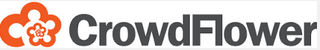 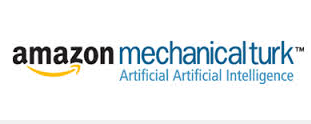 Terminology
Requester
Worker
HITs
Instance
Basic procedure
Requester posts HITs
Worker chooses HITs to work on
Requester gets labels and pay
Are the two images of the same person?
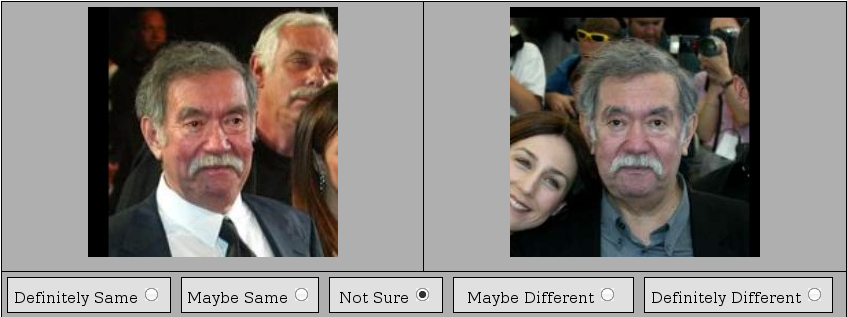 requester
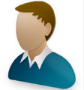 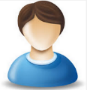 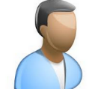 …
Same
   ……
different
Same
Same
2
Budget Allocation
Since crowdsourcing costs money, we need to use the budget wisely.
3
Budget Allocation
Since crowdsourcing costs money, we need to use the budget wisely.
Budget allocation:
Which instance should we query for labels and how many?
Which worker should we choose?
Impossible on most current crowdsourcing platforms.
4
Challenges Under a Tight Budget
Quantity and Quality Trade-off
Different Requirements of Quality
Q1
Q2
Q3
Q1
Q2
Q3
I want my results are not randomly guessed.
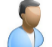 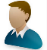 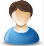 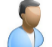 or
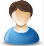 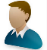 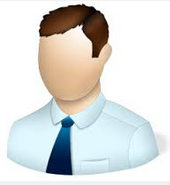 I will approve a result if more than 75% of the workers agree on that label.
Existing work would behave.
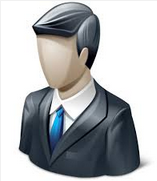 5
Inputs and Goal
Inputs
Requester's requirement
The budget 
T: the maximum amount of labels can be afforded
Goal
Label as many instances as possible which achieve the requirement under the budget
6
Problem Settings
7
Notations
8
Examples of Requirement
9
Completeness
Ratio between the observed total vote counts and the minimum count of labels it needs to achieve the requirement.
10
Completeness
Observed total vote counts
Minimum count to achieve the requirement
11
Completeness
12
Maximize Completeness
The goal is to label instances as many as possible that achieve the requirement of quality.
13
Maximize Completeness
The goal is to label instances as many as possible that achieve the requirement of quality. 
Maximize the overall completeness
Formally:
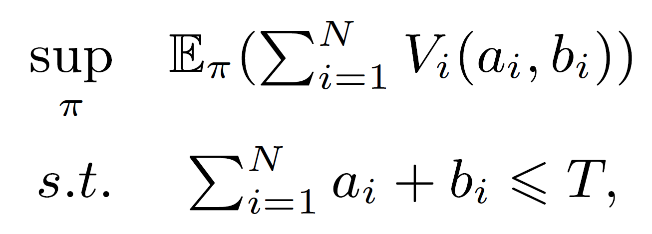 14
Maximize Completeness
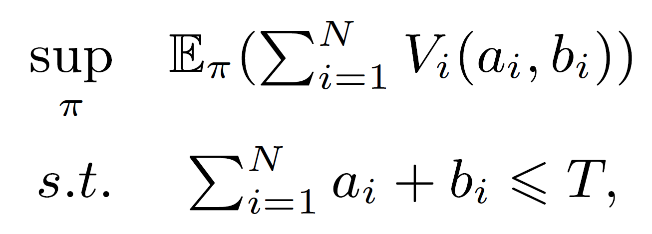 15
Expected Completeness
16
Expected Completeness
17
Markov Decision Process
18
Requallo Framework
Requirement: Minimum Ratio of 3
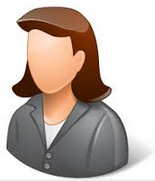 Q1
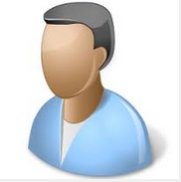 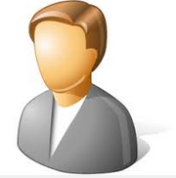 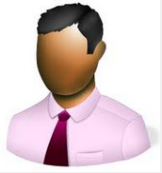 +1
+1
-1
+1
Q2
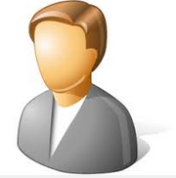 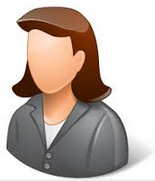 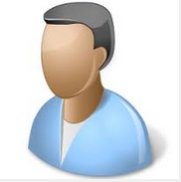 -1
+1
+1
Q3
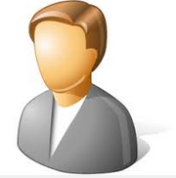 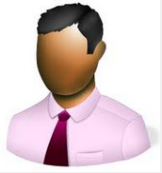 -1
+1
19
Requallo Framework
Requirement: Minimum Ratio of 3
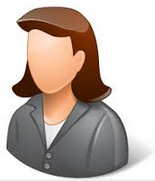 Q1
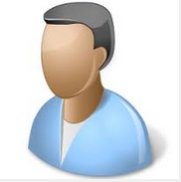 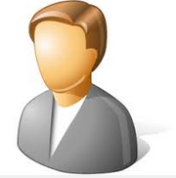 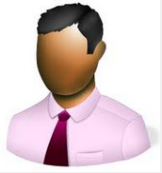 Completeness
+1
+1
-1
+1
100%
Q2
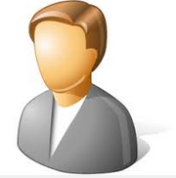 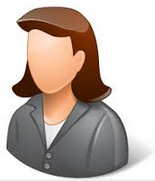 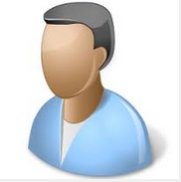 Completeness
-1
+1
+1
72%
Q3
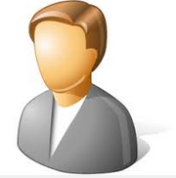 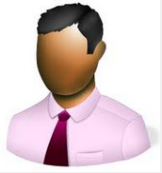 Completeness
-1
+1
50%
20
Requallo Framework
Requirement: Minimum Ratio of 3
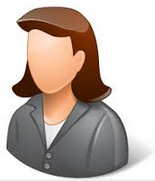 Q1
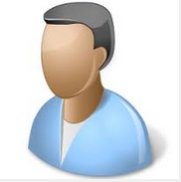 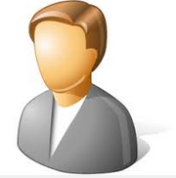 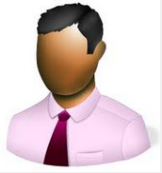 Completeness
+1
+1
-1
+1
100%
Q2
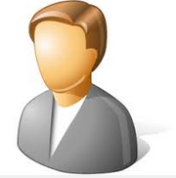 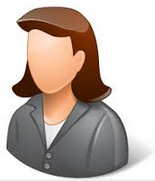 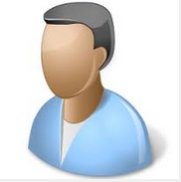 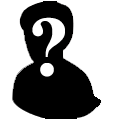 Completeness
-1
+1
+1
72%
Reward
Q3
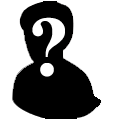 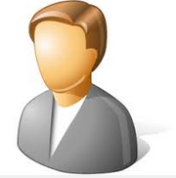 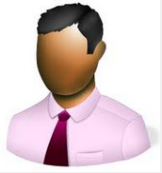 Completeness
-1
+1
50%
Reward
21
Requallo Framework
Requirement: Minimum Ratio of 3
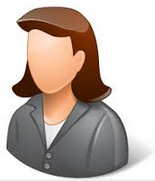 Q1
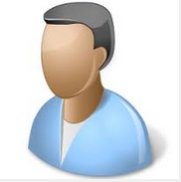 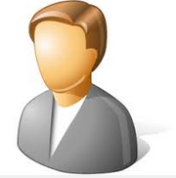 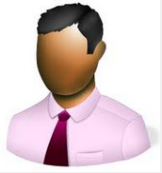 Completeness
+1
+1
-1
+1
100%
Q2
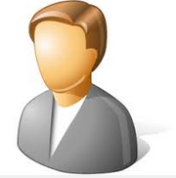 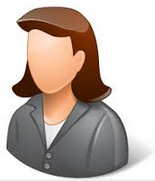 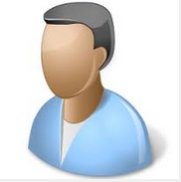 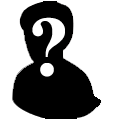 Completeness
-1
+1
+1
72%
Selected
Reward
Q3
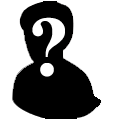 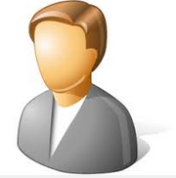 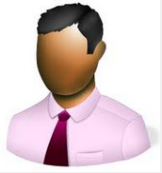 Completeness
-1
+1
50%
Unselected
Reward
22
Extension: Workers’ Reliability
23
Experiments on Real-World Crowdsourcing Tasks
Dataset
RTE dataset: conducted on mTurk for recognizing textual entailment
Game Dataset: conducted using an Android app based on a TV game show “Who Wants to Be a Millionaire“
Performance Measures
Quantity 
Quality
24
Experiments on Real-World Crowdsourcing Tasks
RTE Dataset
Game Dataset
Quantity
Quantity
25
Experiments on Real-World Crowdsourcing Tasks
RTE Dataset
Game Dataset
Absolute count
Absolute count
26
Experiments on real-world crowdsourcing tasks
RTE Dataset
Game Dataset
Accuracy rate
Accuracy rate
27
Comparison of Different Requallo Policies (on Game dataset)
This result confirms our intuition.
If a requester wants high quality results, he can set a strict requirement, but should expect a lower quantity of labeled instances or a higher cost.
28
Conclusions
In this paper, we study how to allocate a tight budget for crowdsourcing tasks
The requesters can specify their needs on label quality
The goal is to maximize quantity under the budget while guarantee the quality
The proposed Requallo framework uses greedy strategy to sequentially label instances.
Extension to incorporate workers’ reliabilities.
29
Thank You!
30